IDEAL-Game Final Meeting28th- 30th of November 2022, Germany; Paderborn
Administrative Information
University of Paderborn,Chair Business and Human Resources Education IIProf. Dr. Marc Beutner
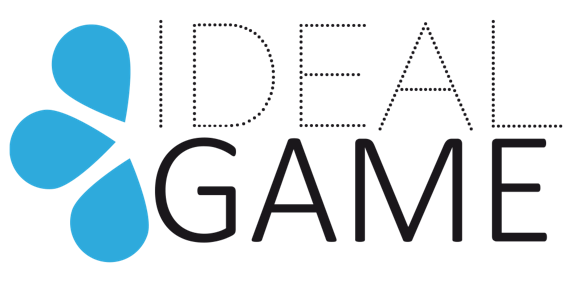 IDEAL-GAME
Administrative Information
IDEAL-GAME – 
Final Meeting
Host: University of Paderborn, Germany
28th – 30th of November 2022

Project Number: 2020-1-DE01-KA203-005682
[Speaker Notes: last but not least, a few pieces of administrative information.]
Final Report
We have to prepare the Final Report and have to submit it to the NA latest until 15/12/2022.
 
Therefore, we need following documents from you:
All Timesheets and Travelcostrecords in the PROM-Tool (https://prom.eduproject.eu) 
Please print the Timesheets and Travel Costs Records out, sign it, scan it and send the scanned versions to UPB
Dissemination table with all dissemination activities  


Please send me these documents necessary for the preparation of the Interim Report no later than 15/12/2022.
Please make sure that you have claimed the full extent of all working hours.
3
[Speaker Notes: As you already know, we have to submit the Interim Report by 15 July. For this reason we need the timesheets from January to the end of July 2022 from you as well as the travel cost records of the third and fourth project meeting.In addition, we need your dissemination logs. The deadline was 30 June, if you have not yet done so, please send them to me immediately. I will start working on the report tomorrow.Translated with www.DeepL.com/Translator (free version)]
Contact
Marc BeutnerUniversity Paderborn, Warburger Str. 10033098 Paderborn, GermanyMarc.Beutner@uni-paderborn.de
https://wiwi.uni-paderborn.de/department5/wirtschaftspaedagogik-prof-beutner
4
Thank you very much for 
your attention!